TECHNOLOGY, ENGINEERING AND DATA CONTINUING AND PROFESSIONAL EDUCATION
Courses for professionals in the Sacramento Area
Alex Lowrie: awlowrie@ucdavis.edu
John Dolan: jjdolan@ucdavis.edu
Sacramento Tech Jobs Landscape
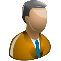 ProductManagers
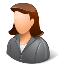 Business Requirements
ComputerSystemsAnalysts
1158
InformationSecurity
Analysts
BI Analysts
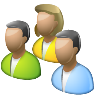 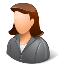 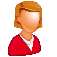 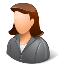 UI/UX 
Designer/
Developer
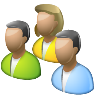 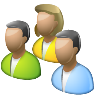 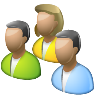 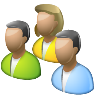 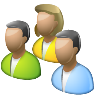 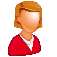 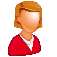 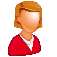 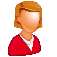 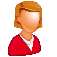 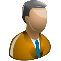 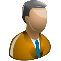 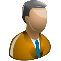 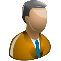 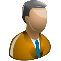 Citizen DataScientists
WebDevelopers
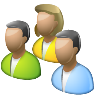 IT ProjectManagers
SystemsEngineers/Architects
DatabaseArchitects
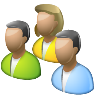 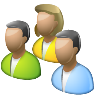 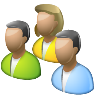 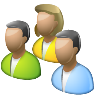 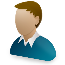 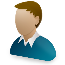 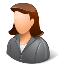 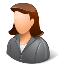 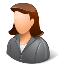 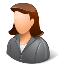 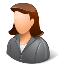 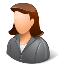 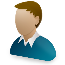 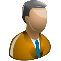 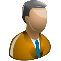 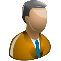 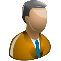 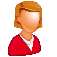 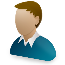 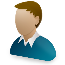 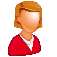 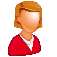 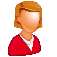 Analytics Development
ApplicationDevelopment
Systems Development
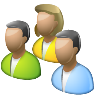 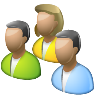 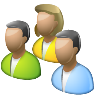 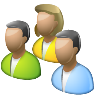 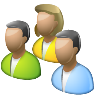 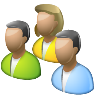 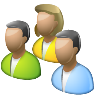 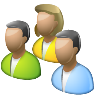 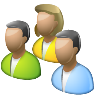 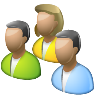 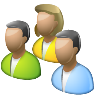 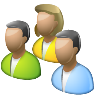 Data WH
Specialists
ComputerUser SupportSpecialists
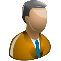 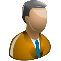 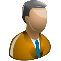 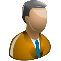 Computer
Programmers
SoftwareQA
Computer
Network
Architects
Software
Developers,
Systems SW
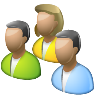 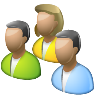 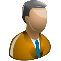 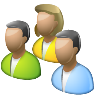 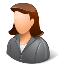 SoftwareDevelopers,Applications
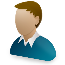 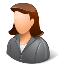 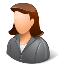 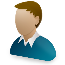 Support
NetworkSupport
Specialists
Network &SystemAdmins
Database
Admins
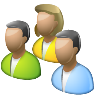 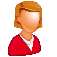 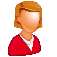 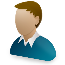 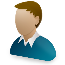 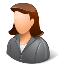 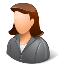 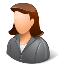 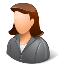 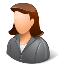 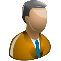 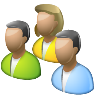 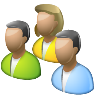 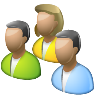 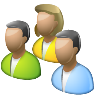 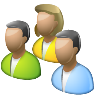 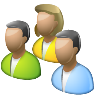 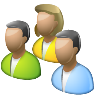 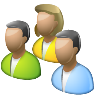 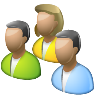 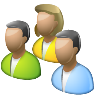 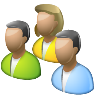 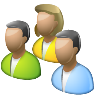 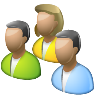 Operations
Key
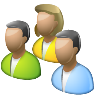 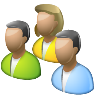 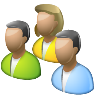 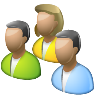 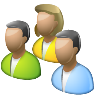 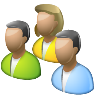 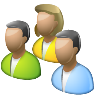 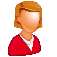 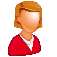 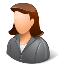 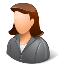 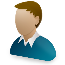 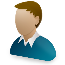 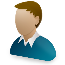 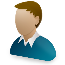 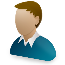 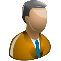 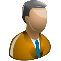 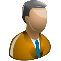 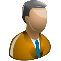 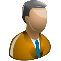 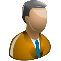 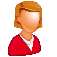 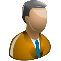 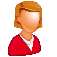 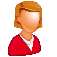 = 100 jobs
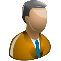 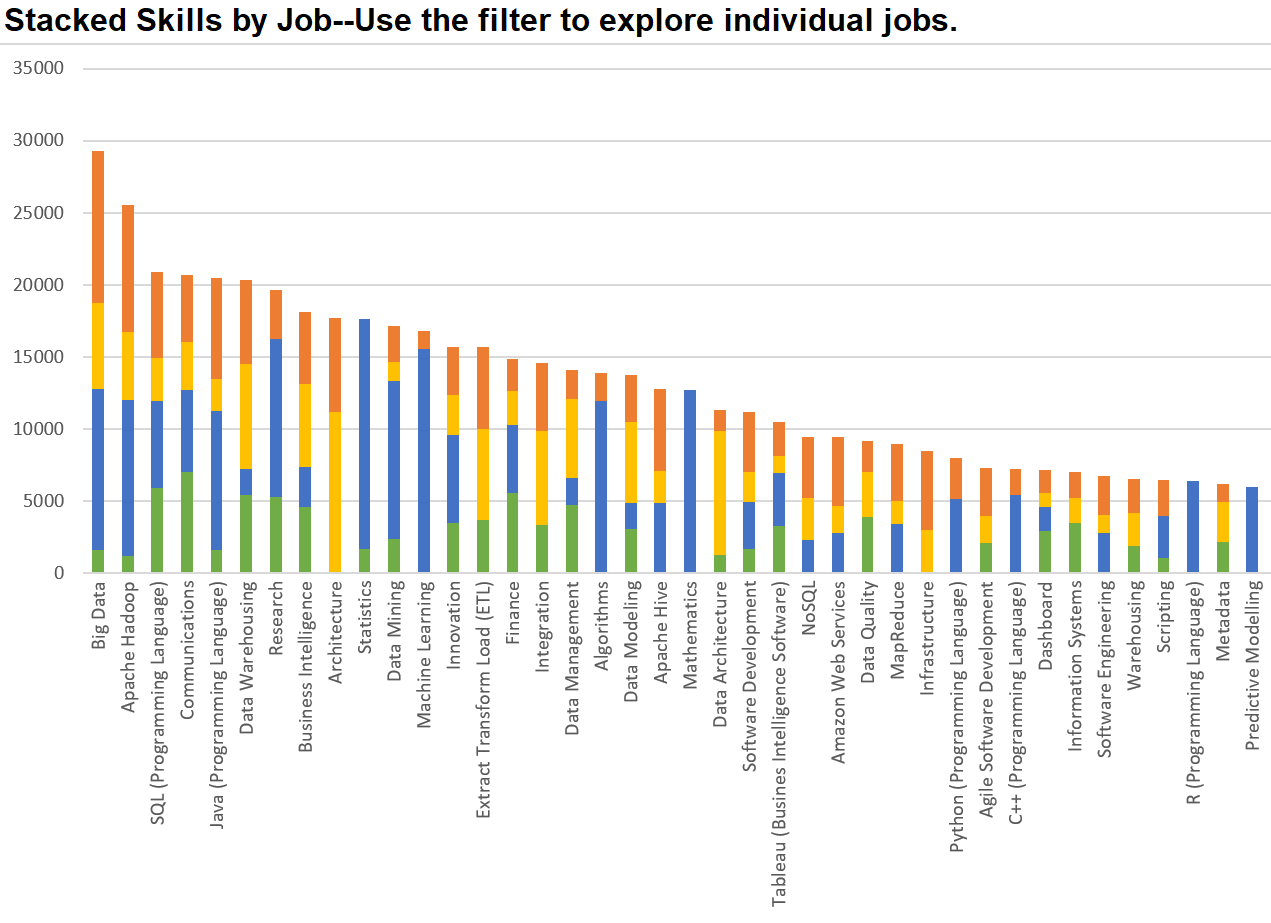 Top Skills for Four Specialist Data Roles
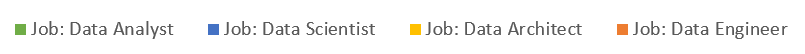 Tech Engineering Data [TED] Portfolio
Learner Is…
Tech
Data
Specializing
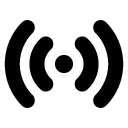 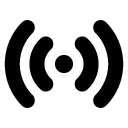 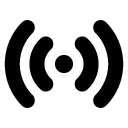 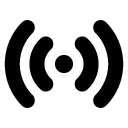 Blockchain / FinTech
Cloud
MachineLearning
DataEngineering/Big Data
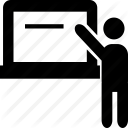 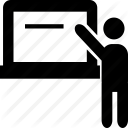 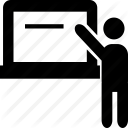 Career Changing
Full StackDevelopment
Cyber Security
Data Analytics
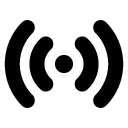 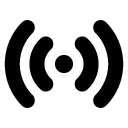 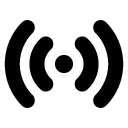 WebDevelopment
Data Analyticsfor Insurance
Data Analyticsfor X
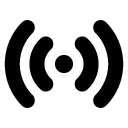 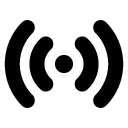 Career Enhancing
Web Design
Data ScienceFundamentalSkills
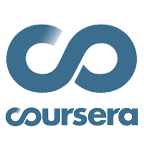 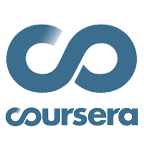 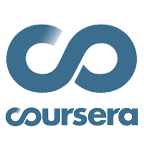 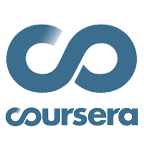 DevOps
SecurePrograming
DataVisualization
SQL forData Science
Key
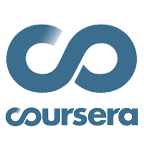 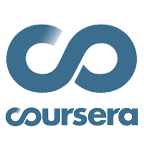 WebDevelopment
Computational Social Science
Live
In Development
Proposal
Concept
SQL for Data Science—Coursera Data
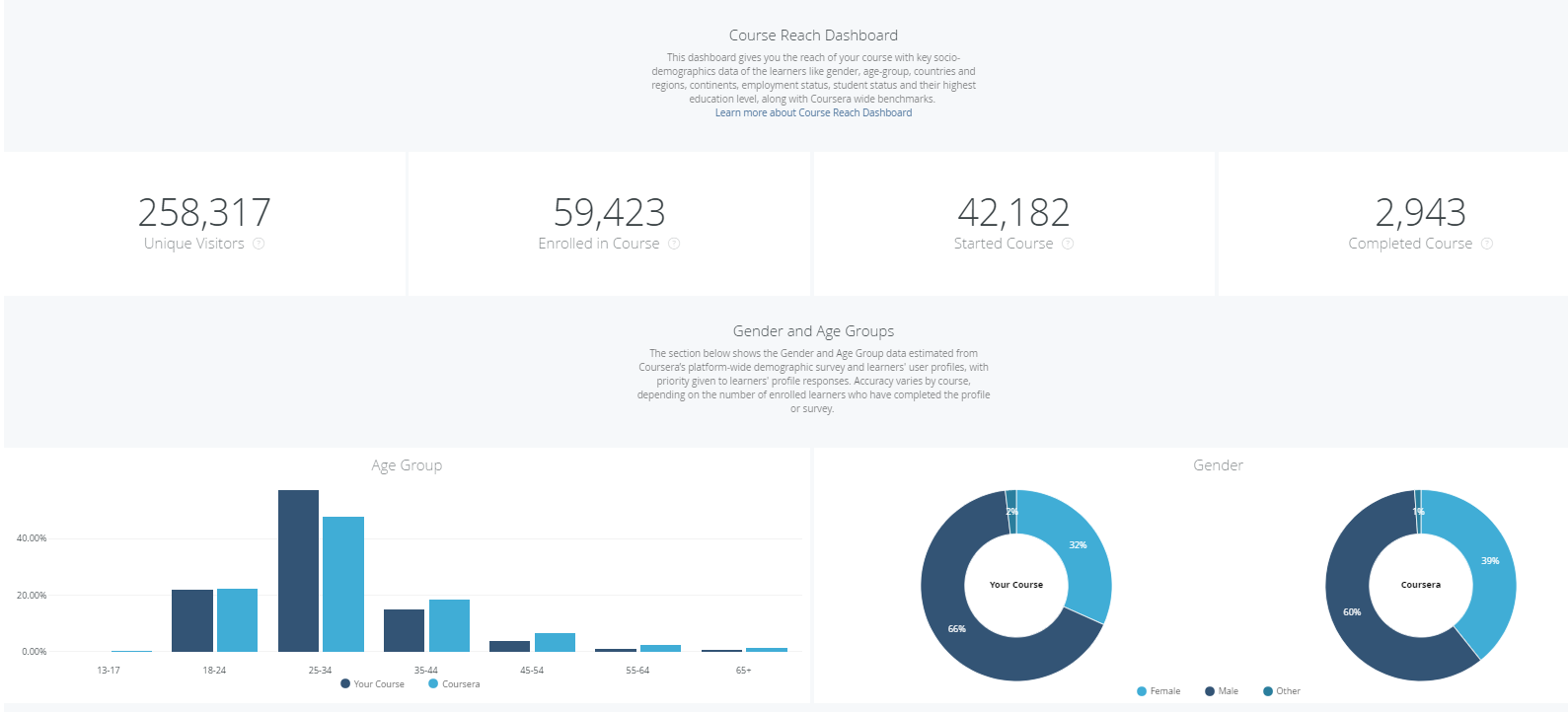 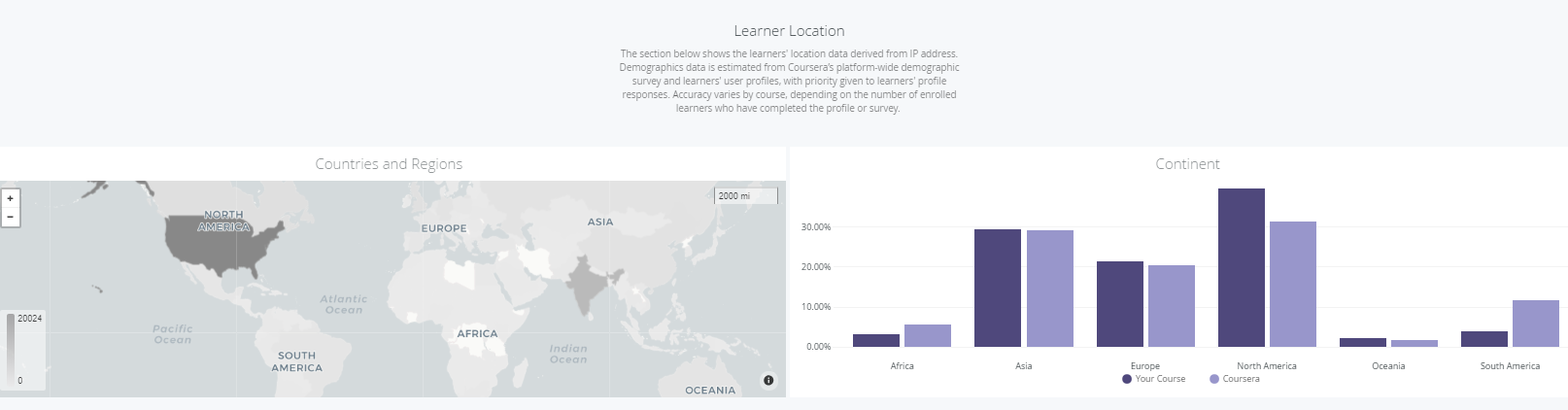 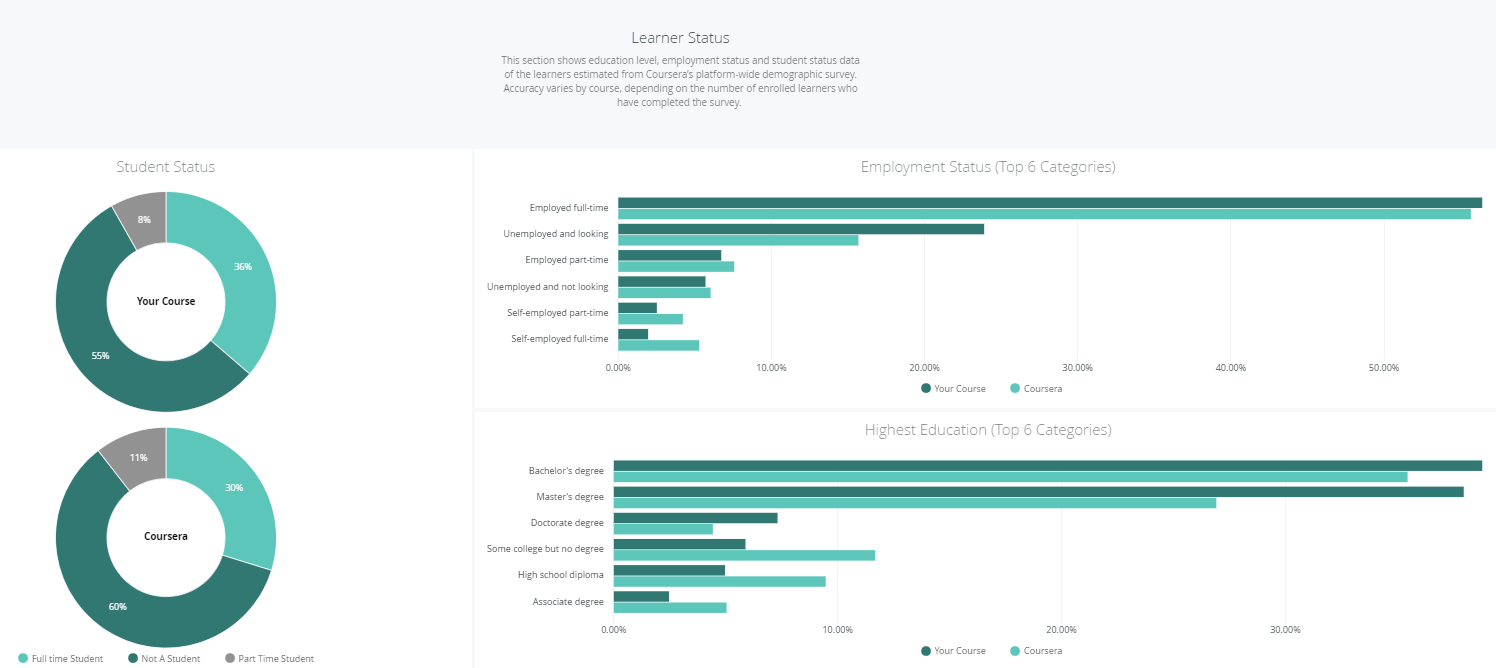 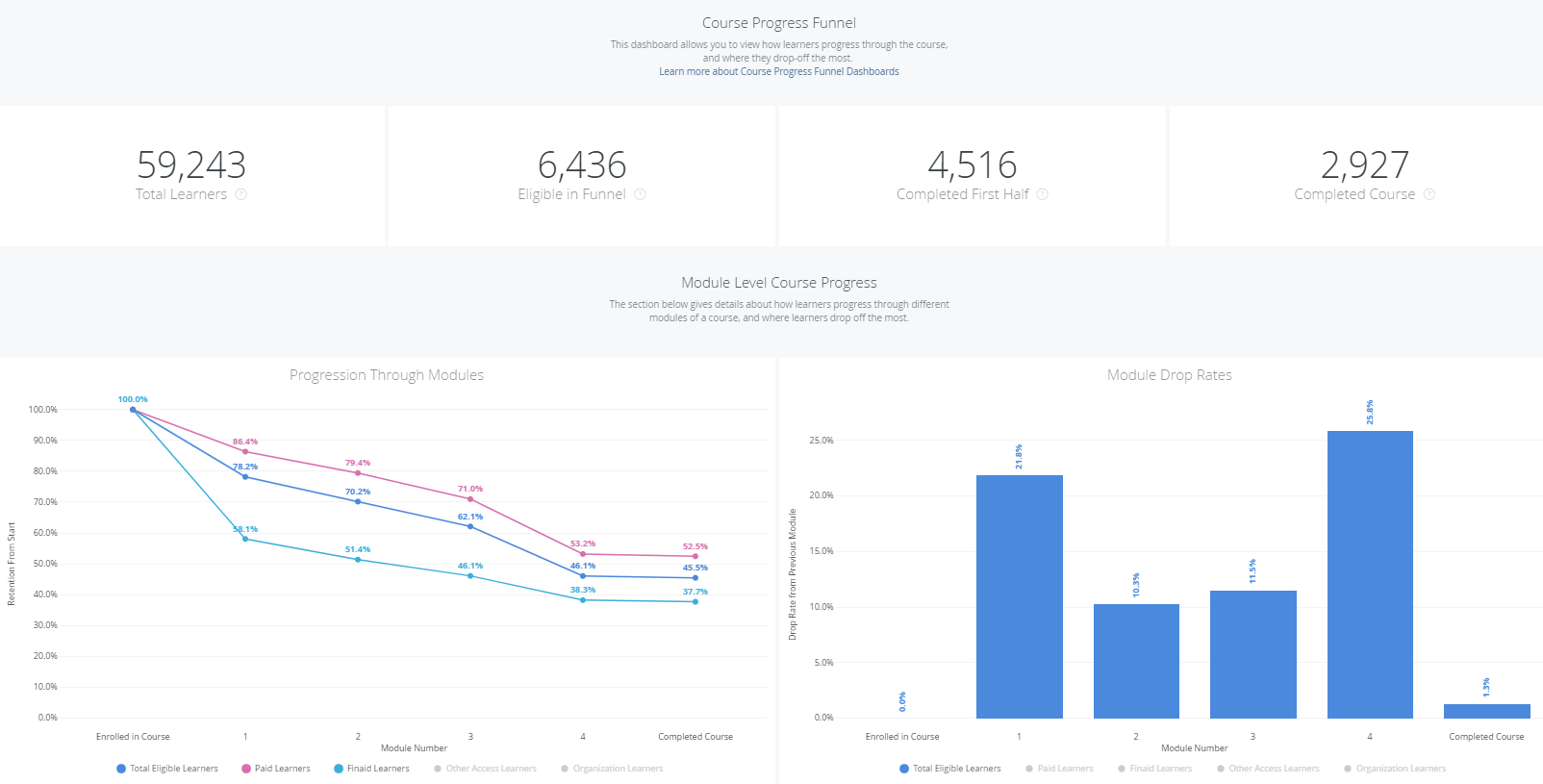 Thank You!
Alex Lowrie: awlowrie@ucdavis.edu
John Dolan: jjdolan@ucdavis.edu